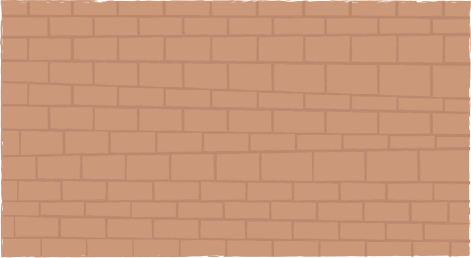 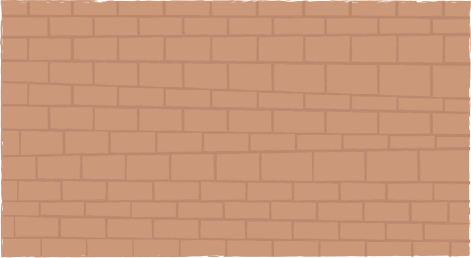 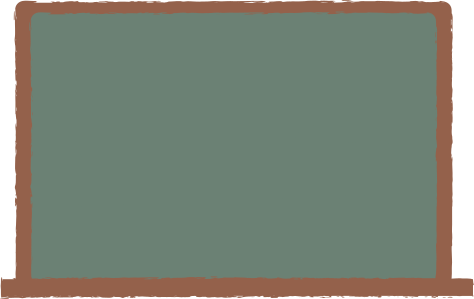 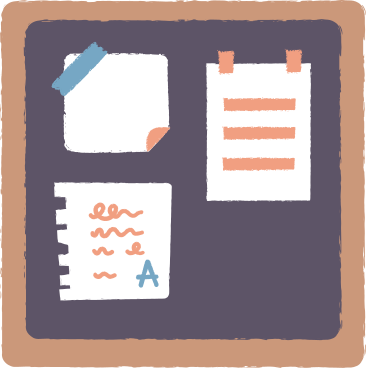 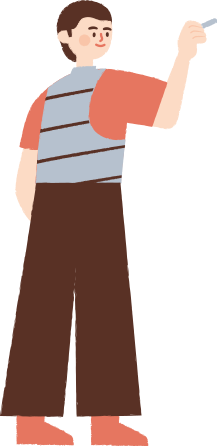 CHÀO MỪNG CÁC EM
ĐÃ ĐẾN VỚI BÀI HỌC 
HÔM NAY!
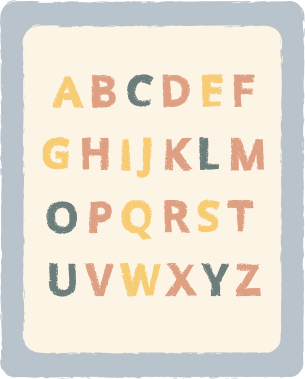 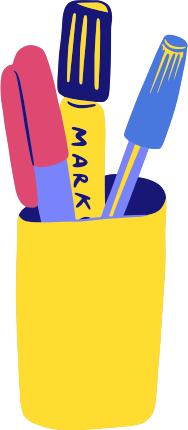 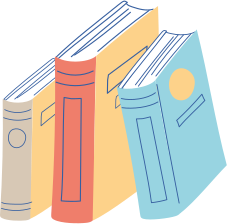 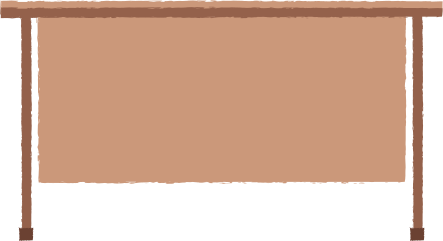 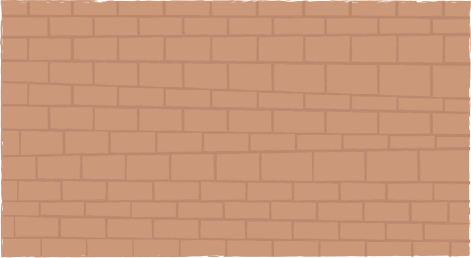 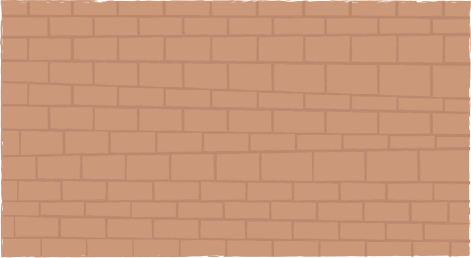 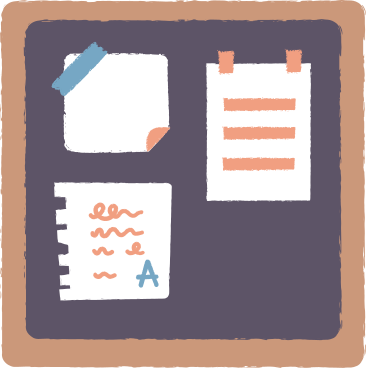 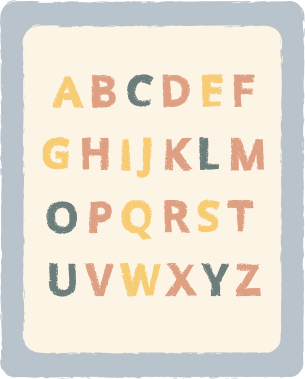 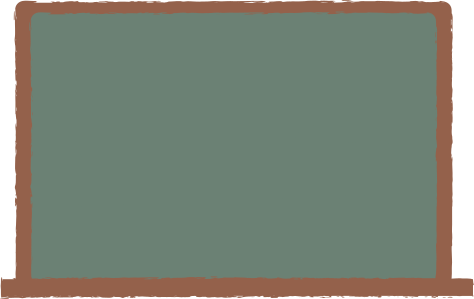 CHƯƠNG IV: 
ĐỊNH LÍ THALÈS
LUYỆN TẬP CHUNG
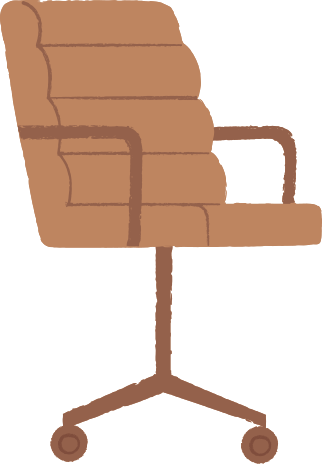 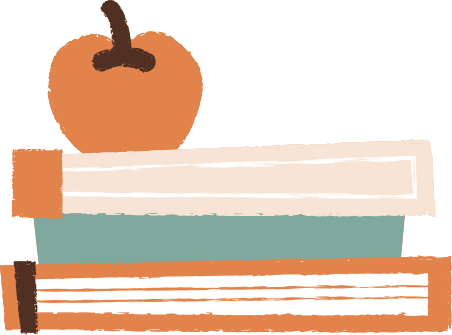 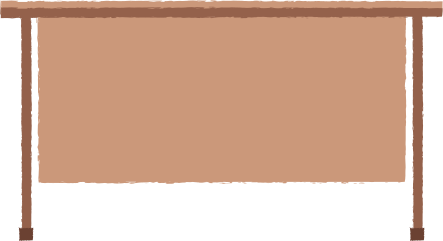 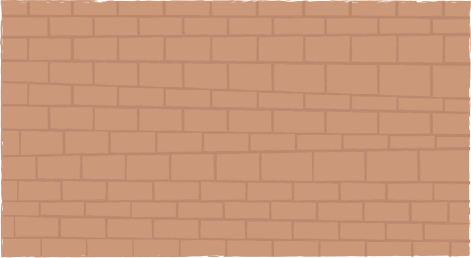 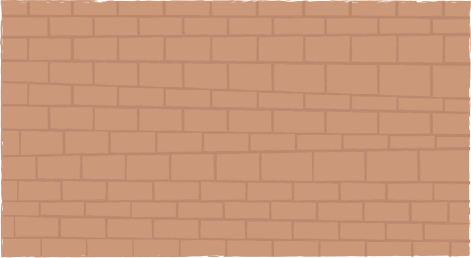 Ví dụ 1
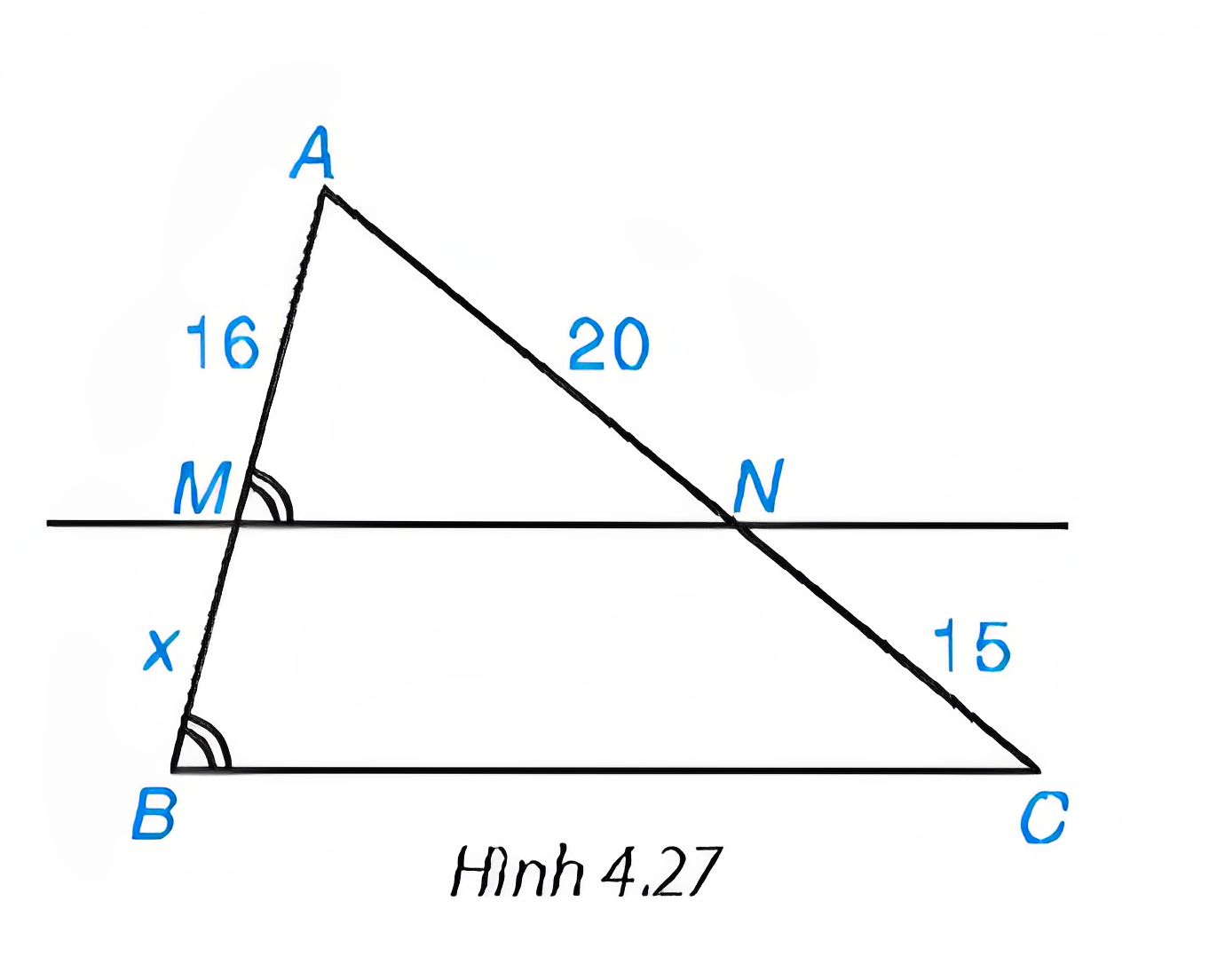 Tìm độ dài x trong Hình 4.27
Giải
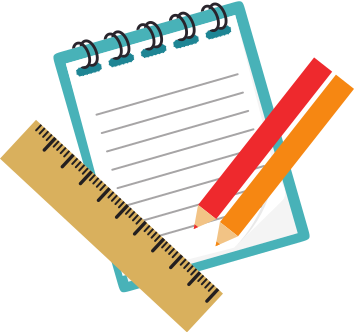 Ví dụ 2:
Tam giác ABC với đường trung tuyến AM. Tia phân giác của góc AMB cắt cạnh AB tại D, tia phân giác của góc AMC cắt cạnh AC tại E. Chứng minh DE//BC.
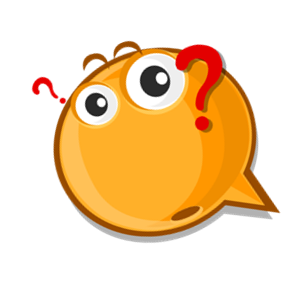 Giải
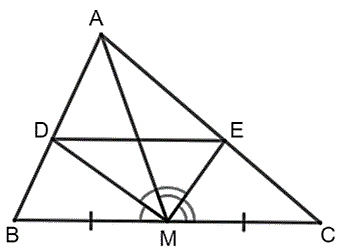 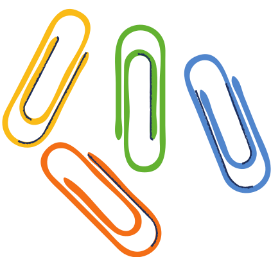 Ví dụ 3:
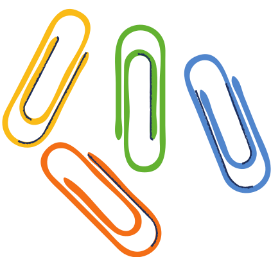 Giải
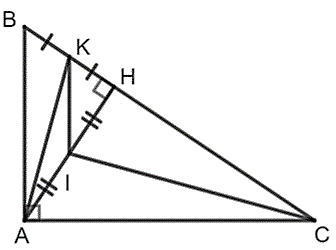 Ví dụ 3:
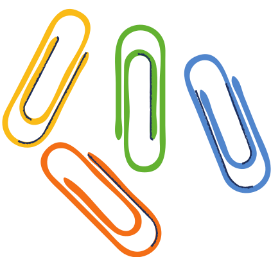 Giải
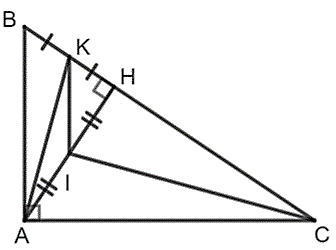 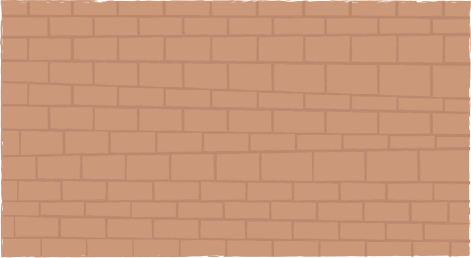 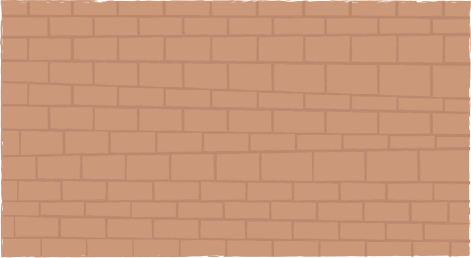 LUYỆN TẬP
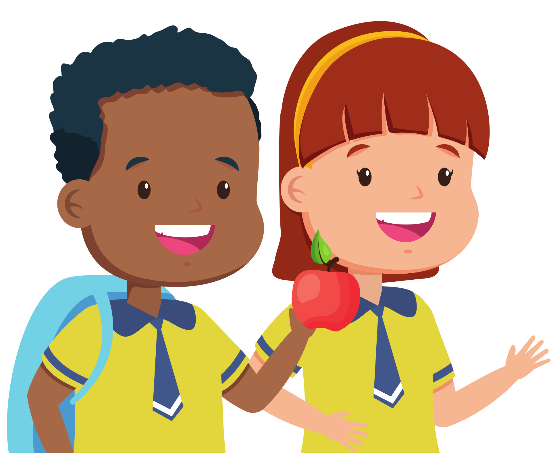 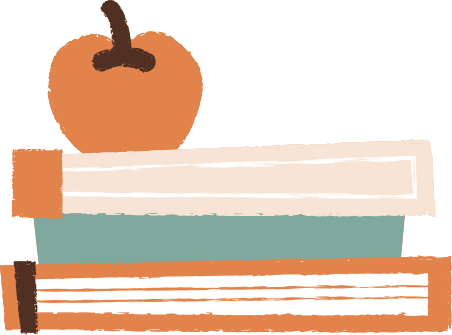 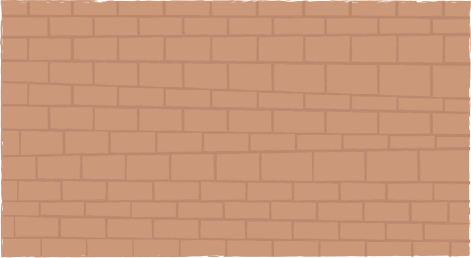 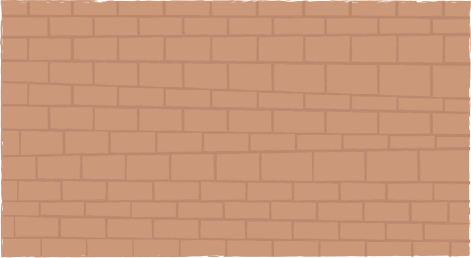 CÂU HỎI TRẮC NGHIỆM
Câu 1. Một tam giác đều có độ dài cạnh bằng 14cm. Độ dài một đường trung bình của tam giác đó là:
A. 34 cm				B. 7 cm
C. 6,5 cm				D. 21 cm
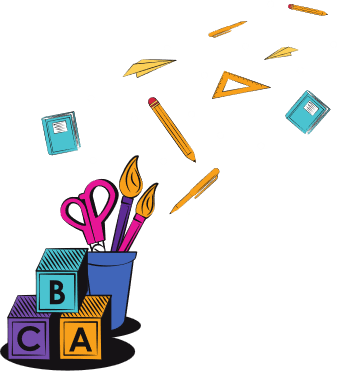 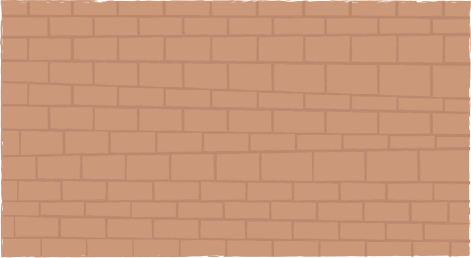 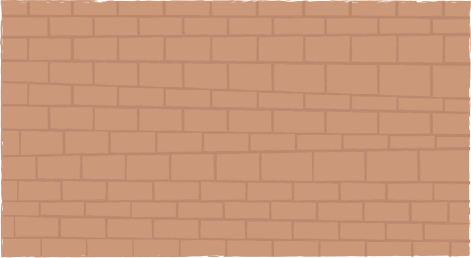 CÂU HỎI TRẮC NGHIỆM
Câu 2. Cho ΔABC, I, K lần lượt là trung điểm của AB và AC. Biết BC = 7 cm, AC = 6cm. Ta có:
A. IK = 4cm			B. IK = 4,5 cm
C. IK = 3,5cm 			D. IK = 14cm
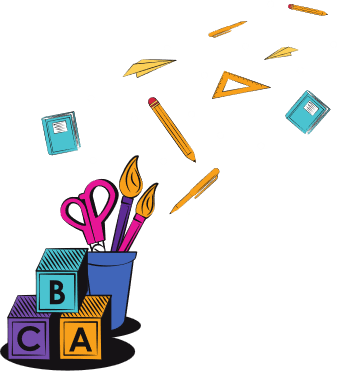 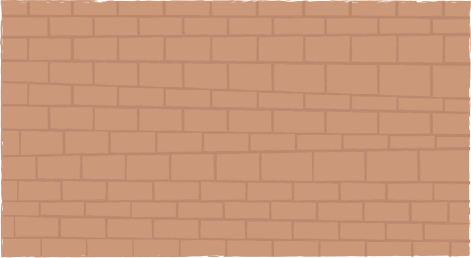 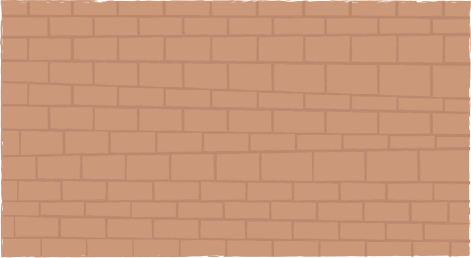 CÂU HỎI TRẮC NGHIỆM
Câu 3. Cho ΔABC, AD là phân giác trong của góc A. Hãy chọn câu sai:
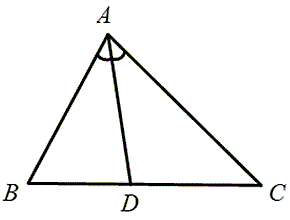 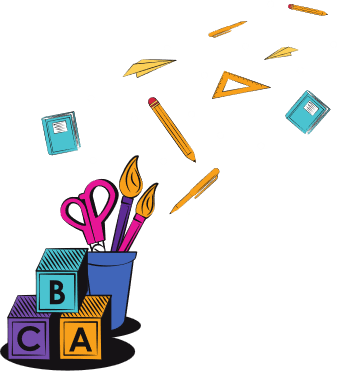 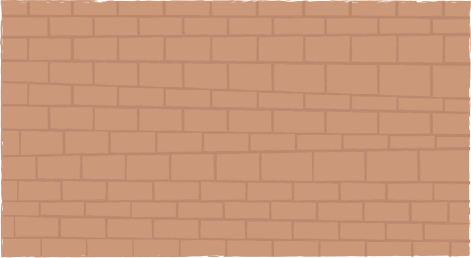 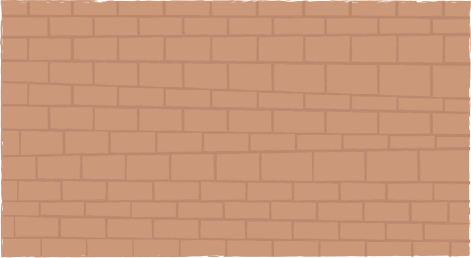 CÂU HỎI TRẮC NGHIỆM
Câu 4. Cho tam giác ABC có chu vi 32cm. Gọi E, F, P là trung điểm của các cạnh AB, BC, CA. Chu vi của tam giác EFP là:
A. 17 cm				B. 33 cm
C. 15 cm				D. 16 cm
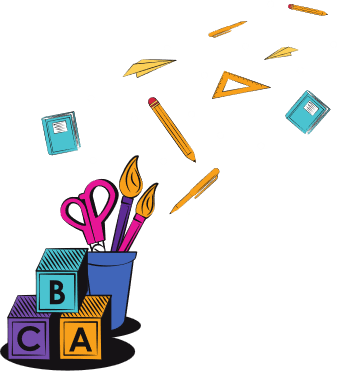 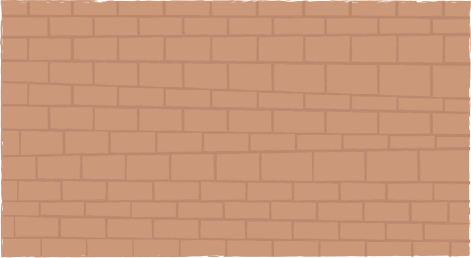 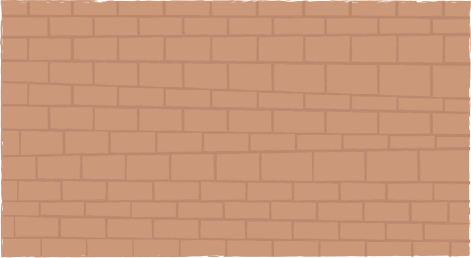 CÂU HỎI TRẮC NGHIỆM
Câu 5. Cho hình vẽ, biết các số trên hình cùng đơn vị đo. Tỉ số x/y bằng:
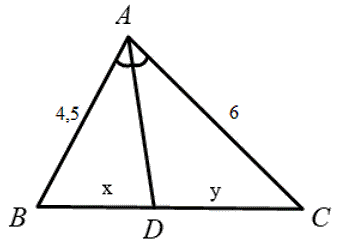 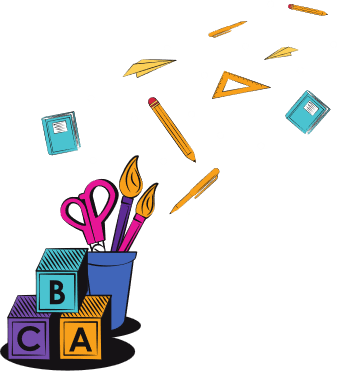 Bài 4.13 (SGK – tr.88)
Tìm độ dài x trong Hình 4.30
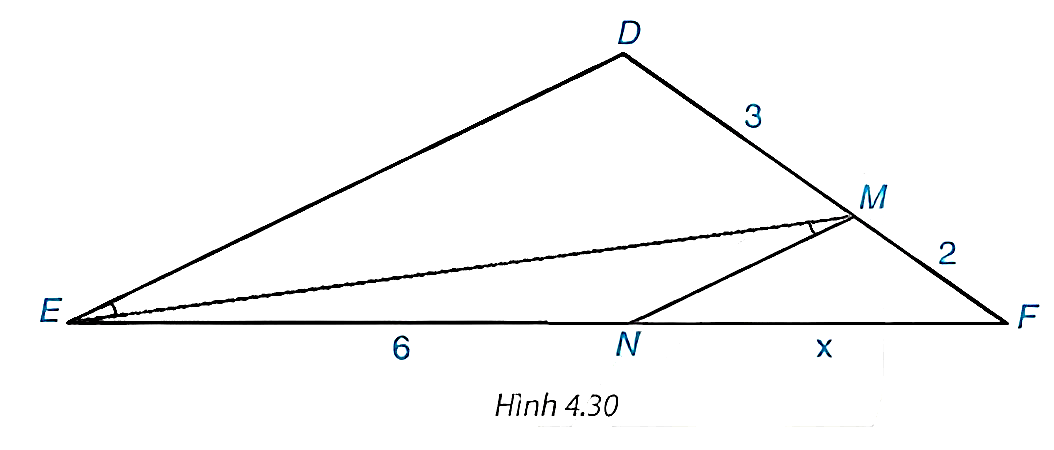 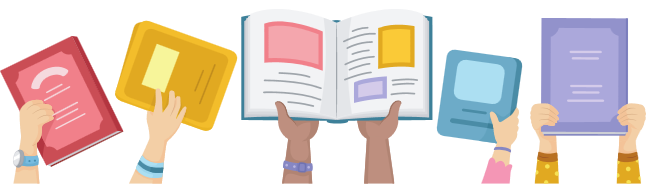 Giải
Bài 4.14 (SGK – tr.88)
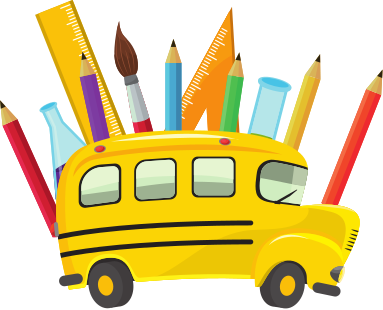 Giải:
a) Vì E, K lần lượt là trung điểm của AD, AC 
nên EK là đường trung bình của tam giác ACD suy ra EK // CD.
Vì K, F lần lượt là trung điểm của AC, BC 
nên KF là đường trung bình của tam giác ABC suy ra KF // AB.
Vậy EK // CD, FK // AB.
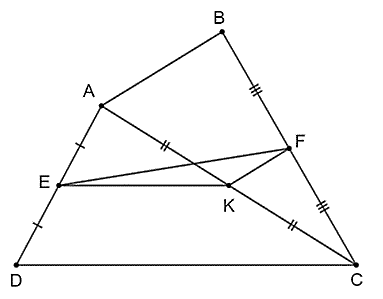 Giải:
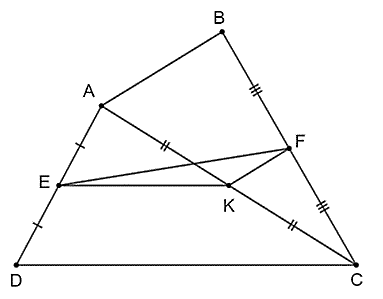 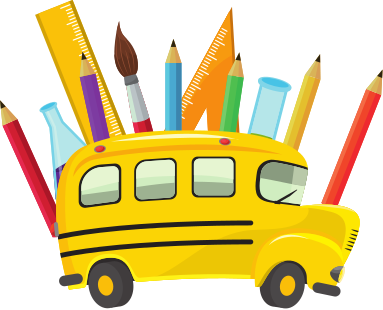 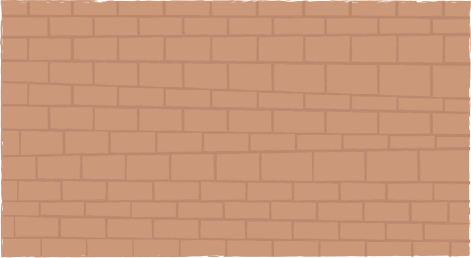 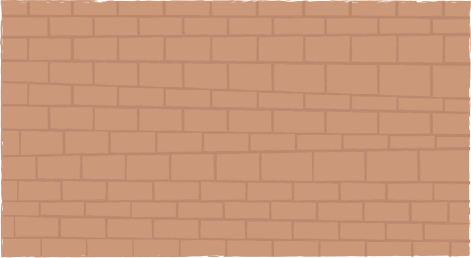 VẬN DỤNG
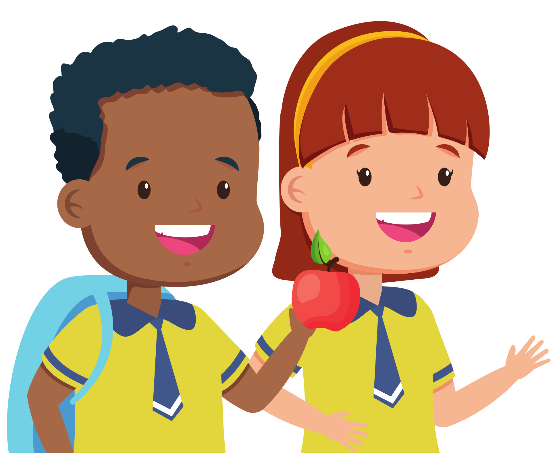 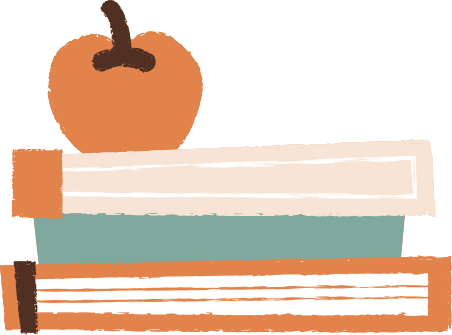 Bài 4.15 (SGK – tr.88)
Giải
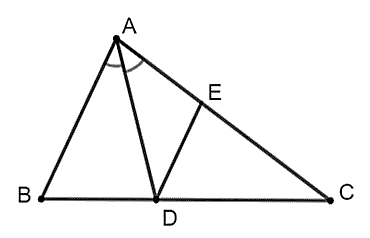 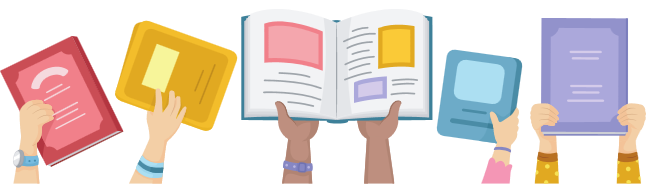 Tam giác ABC có AB = 15 cm, AC = 20 cm, BC = 25 cm. Đường phân giác của góc BAC cắt cạnh BC tại D.
a) Tính độ dài các đoạn thẳng DB và DC.
b) Tính tỉ số diện tích của hai tam giác ABD và ACD.
Bài 4.16 (SGK – tr.88)
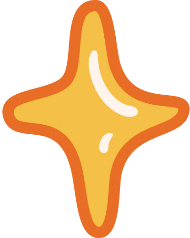 Giải
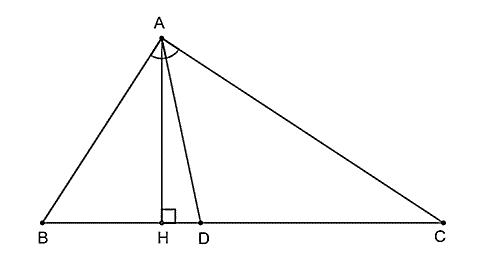 Giải
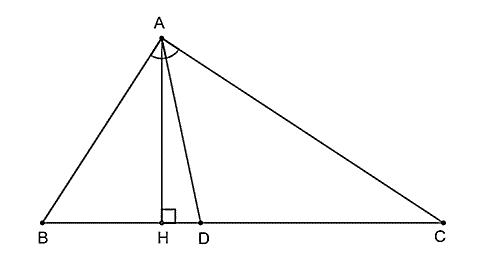 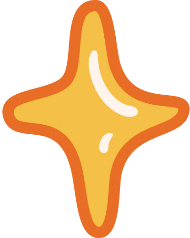 Cho hình bình hành ABCD, một đường thẳng đi qua D cắt AC, AB, CB theo thứ tự tại M, N, K. Chứng minh rằng: DM2 = MN . MK
Bài 4.17 (SGK – tr.88)
Giải
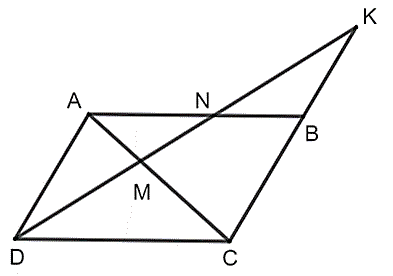 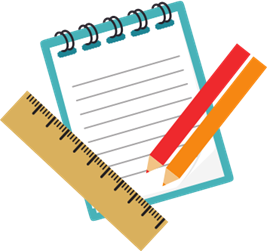 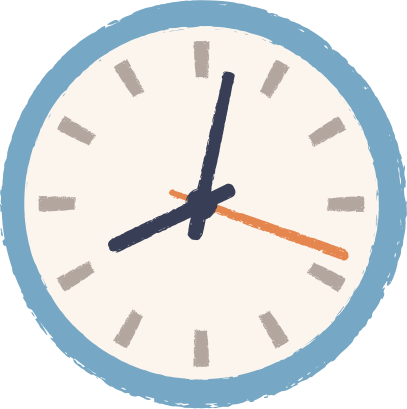 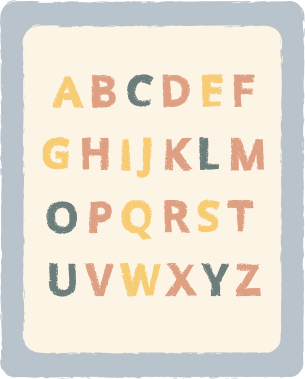 HƯỚNG DẪN VỀ NHÀ
Chuẩn bị bài mới       Bài tập cuối chương IV
Ghi nhớ kiến thức trong bài
Hoàn thành các bài tập trong SBT
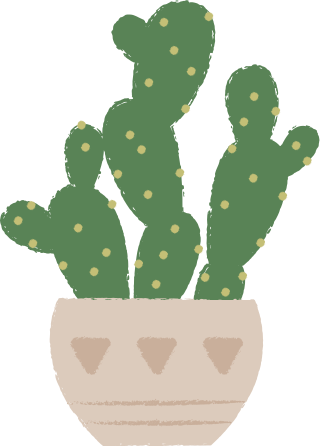 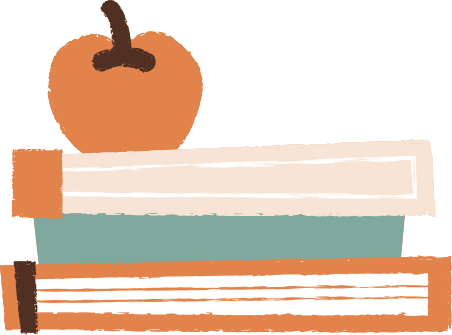 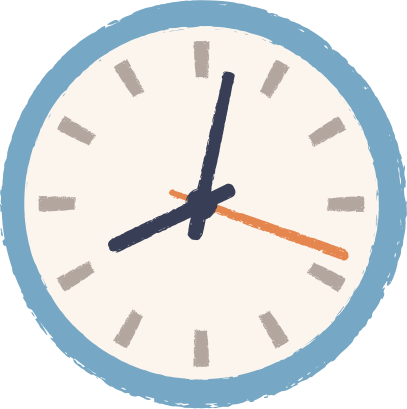 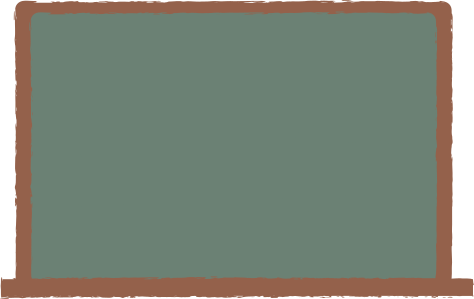 CẢM ƠN CÁC EM 
ĐÃ THEO DÕI BÀI HỌC!
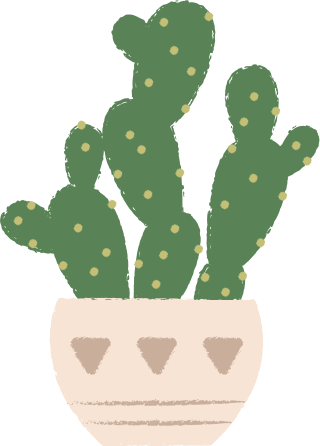 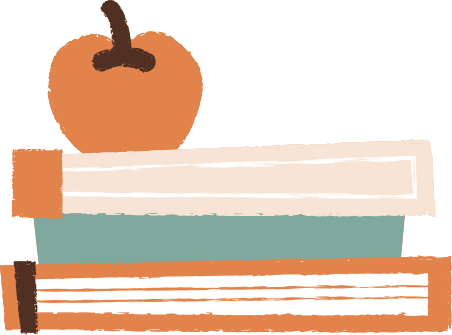 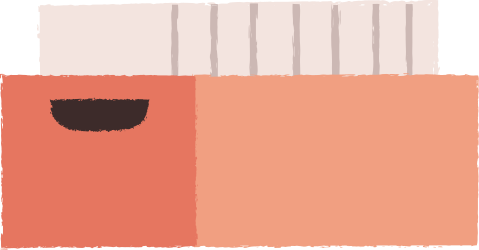